Culturally Responsive CTE and Noncredit Curriculum, Support, and Instruction
[Speaker Notes: Welcome
Katie behind the scenes- Pathable CHAT/other]
As educational leaders, we have the collective responsibility to lead the design of curriculum that supports our students and celebrates their diverse perspectives and lived experiences. Discipline faculty need to assess and revamp their curriculum through an antiracist lens and ensure teaching methods are inclusive. In this session, the presenters will share effective practices and actions that leaders can take to review and design culturally responsive CTE curricula, support, and instruction.
TODAY!
Carrie Roberson ASCCC North Rep

Violeta Wenger 
Hartnell College 
CTE Leadership Committee
2
[Speaker Notes: Intros
WORDLE- Pathable- Who’s in the room?
POLL: How comfortable are you in addressing cultural responsiveness related to curriculum?
Pathable CHAT]
A philosophical and practical approach…

Culturally Responsive CTE and Noncredit Curriculum, Support, and Instruction
WHY?HOW?
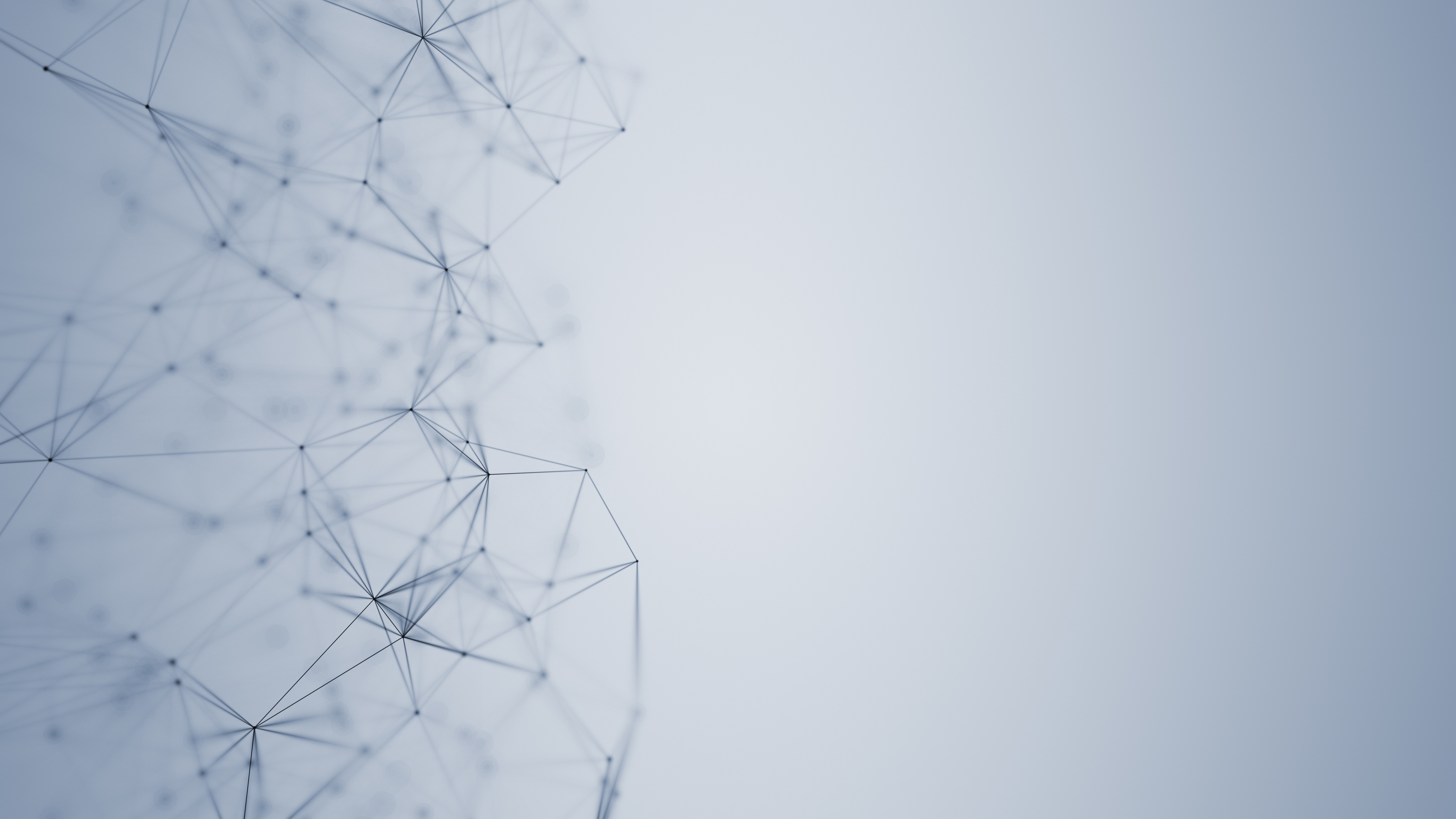 3
[Speaker Notes: VIDEO?
WHY? College culture- not “buy in”
Data- dynamics
Vulnerability- not doing things wrong]
As individuals, we may not be capable of truly addressing the impacts of colonialism in our society…however we can…

Use privilege and power to envision learning environments that center on the dynamic cultures and varied perspectives and lived experiences of the students present within.

Reimagining the student experience can transform the student experience!

Transformation also includes being more conscious of higher educational structures and instructional methodologies and approaches which impact student success
OPPORTUNITY AWAITS!
4
CONSIDER THIS…
Consider various instructional methodologies and/ or approaches with students (SLO’s, syllabus, course materials, lesson plans, lecture style, use of/expectations for technology, attendance/ late work/ other course or college policies, etc.)…

In which ways are you culturally responsive and inclusive to students? 
What challenges are encountered with culturally responsive/ inclusive approaches and methodologies when working with students?
In which ways might you assess and redesign your methodologies or approaches to be culturally responsive and inclusive to support student success?
5
[Speaker Notes: Breakout rooms TO Report Out-20 minutes
No answers or it would be easy
No “right” way of doing things
Reiterate some points in the report out]
RP GROUP 
Top Strategies to Support Students:
Flexibility in deadlines and requirements 
Regular student check ins 
Increased availability and accessibility 
Leveraging technology 

What else?
Diverse perspectives
Lived experiences
What we know…
and what we don’t!
6
[Speaker Notes: No right or wrong!]
Effective Practices for Collaboration Between…or Among… Student Services/Instruction
Build student’s trust- come from a place of unconditional support
Partner with counseling and other student support services from access to completion
Consider a holistic approach to student support in and beyond the classroom
Encourage ongoing communication with students
Awareness of student reality- don’t make assumptions 
Validate the agency our students bring to the classroom, campus and community
Vision for Success commitment: pair high expectations with high support
7
[Speaker Notes: Not an exhaustive list by any means
Still challenges/barriers/obstacles]
Next steps?
What is the next thing you will do 
to support the culturally diverse needs of our students?
8
[Speaker Notes: One thing, what next? Opportunity awaits…
Changing perspectives, methods, ways and not easy- vulnerability!]
Questions, comments, thoughts, ideas, or need resources?INFO@ASCCC.ORG
9